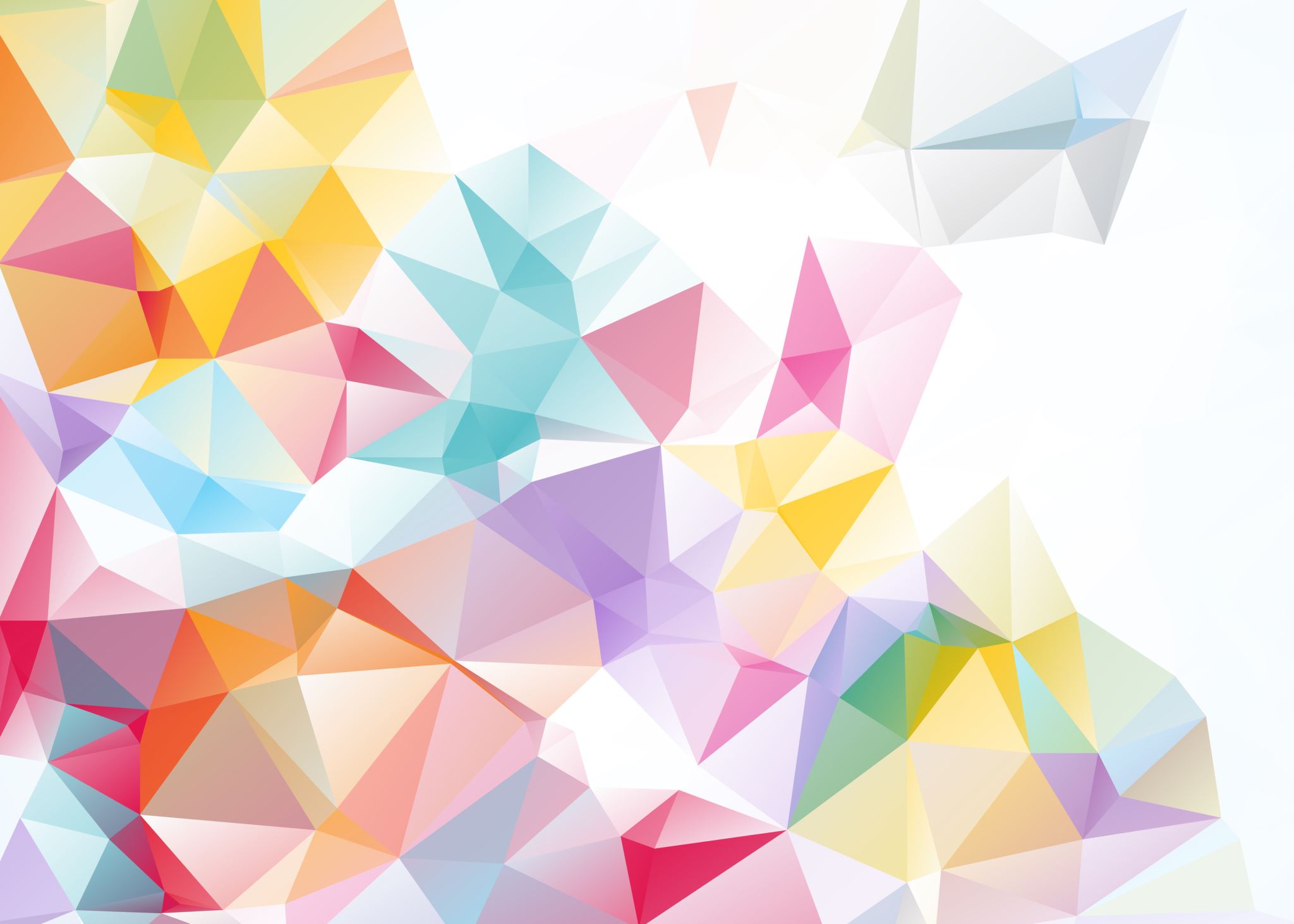 Языковая картина мира
Sabina Mistrová
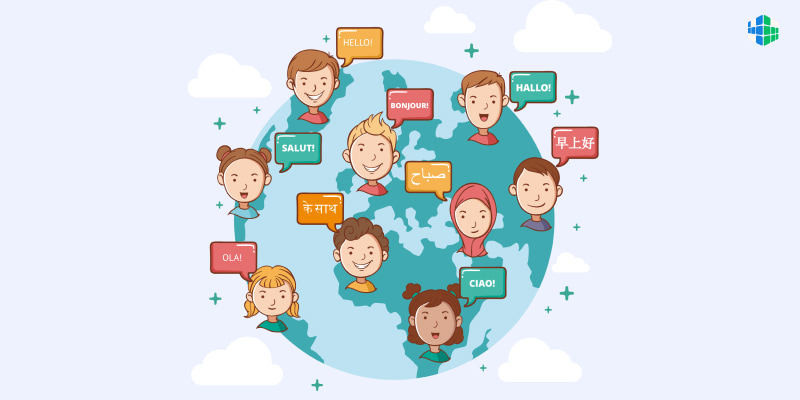 Что такое языковая картина мира?
ЯКМ означает, как язык влияет на то, как мы видим мир вокруг себя
Восходит к идеям немецкого филолога В. фон Гумбольдта и к идеям этнолингвистики 
Наивный и научный взгляд
Методы исследования
Два основных направления исследования:
Анализ слов и их значений
Наивный взгляд (специфичные идеи) Х научный взгляд (универсальные идеи)
Специфические концепты
Трудно перевести на другие языки (тоска, надрыв,…)
Перевод существует, но не совпадает по смыслу (душа, судьба, счастье)
Значение метафор в русском языке
Использование метафор для передачи абстрактных идей    
Примеры метафорических выражений эмоций:
Его гложет тоска
Тоска заела
Тоска напала
Метафоры, которыми мы живём:
war
time
love
journey
sadness
money
argument
low
Примеры
Противопоставление «возвышенного» и «приземленного»
Горний мир Х дольний мир
Душа Х тело  радость Х удовольствие
Ум – важный или не важный для русского языка?
Умом Россию не понять…
Умом — Россию не понять,Аршином общим не измерить:У ней особенная стать —В Россию можно только верить.
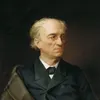 упоминание здоровья в повседневных фразах
Ресторан:
Enjoy! Bon appetit! = приятного аппетита 
	       Х
Ешьте на здоровье!
Приведствие:
 Guten Tag! Dobrý den! = хорошего дня
	       Х
 Здравствуй/те! = быть здоровым + оставаться в норме
различия в восприятии времени
Когда для вас утро, вечер и ночь?
различия в восприятии времени
Когда для вас утро, вечер и ночь?
Утро 
 Европа – от время между полночью и полднем
 Россия – как только мы начнем что-то делать.
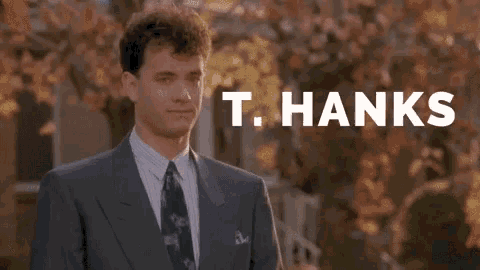 Спасибо за внимание!
источник
А. А. Зализняк – Языковая картина мира
https://www.krugosvet.ru/enc/gumanitarnye_nauki/lingvistika/YAZIKOVAYA_KARTINA_MIRA.html 
Metaphors we live by:
https://www.scalingtheheights.com/wp-content/resources//metaphor/02%20Personal-summary-of-metaphors-we-live-by.pdf